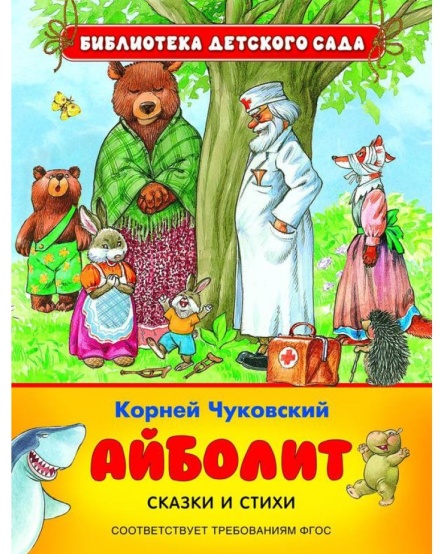 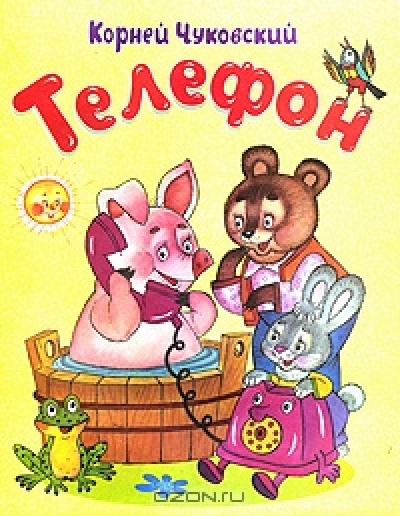 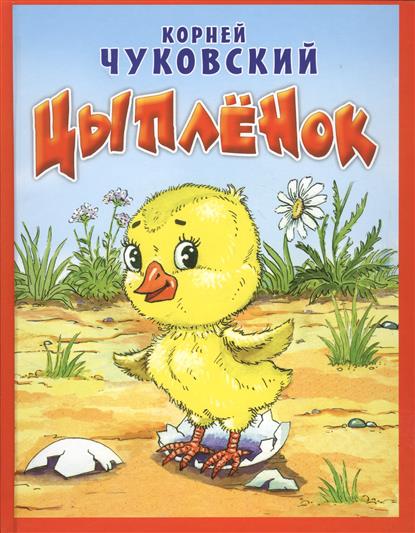 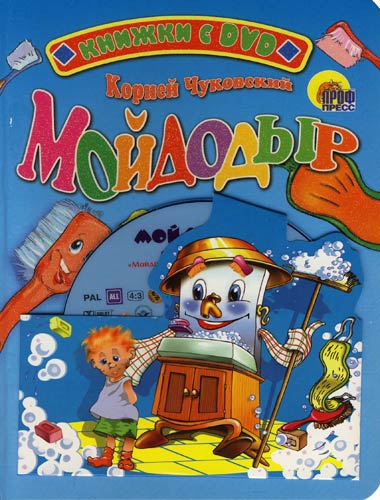 Любимый
 писатель-К.И. Чуковский
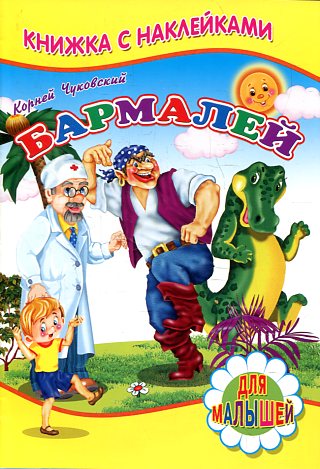 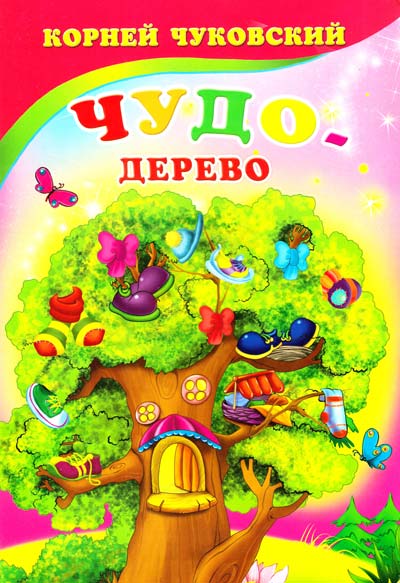 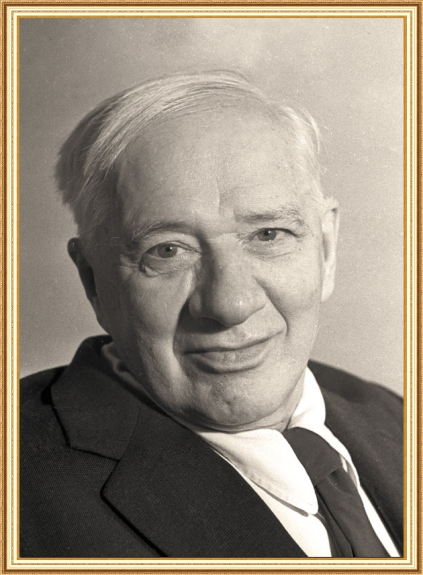 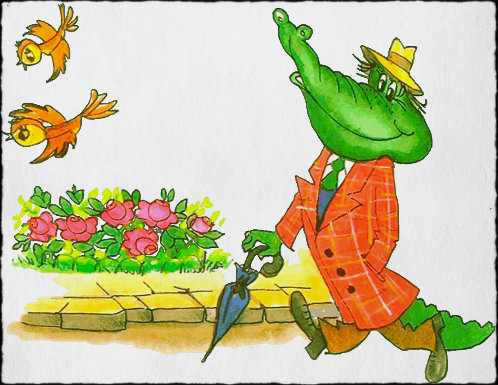 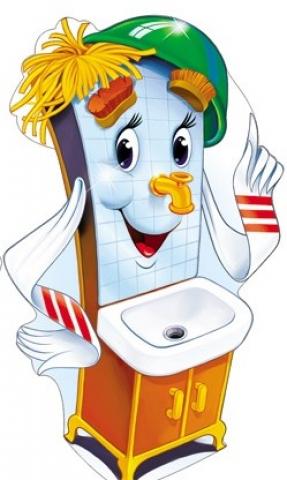 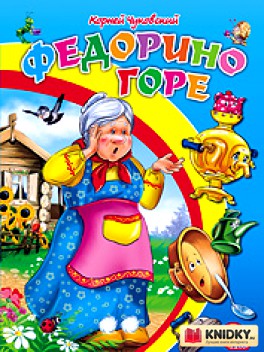 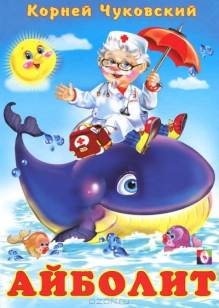 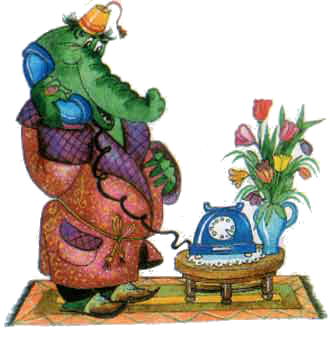 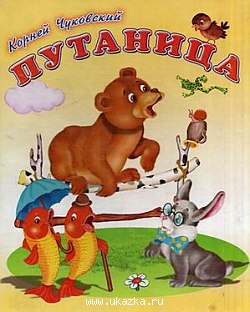 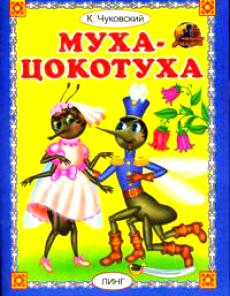 Угадай слова из сказки?
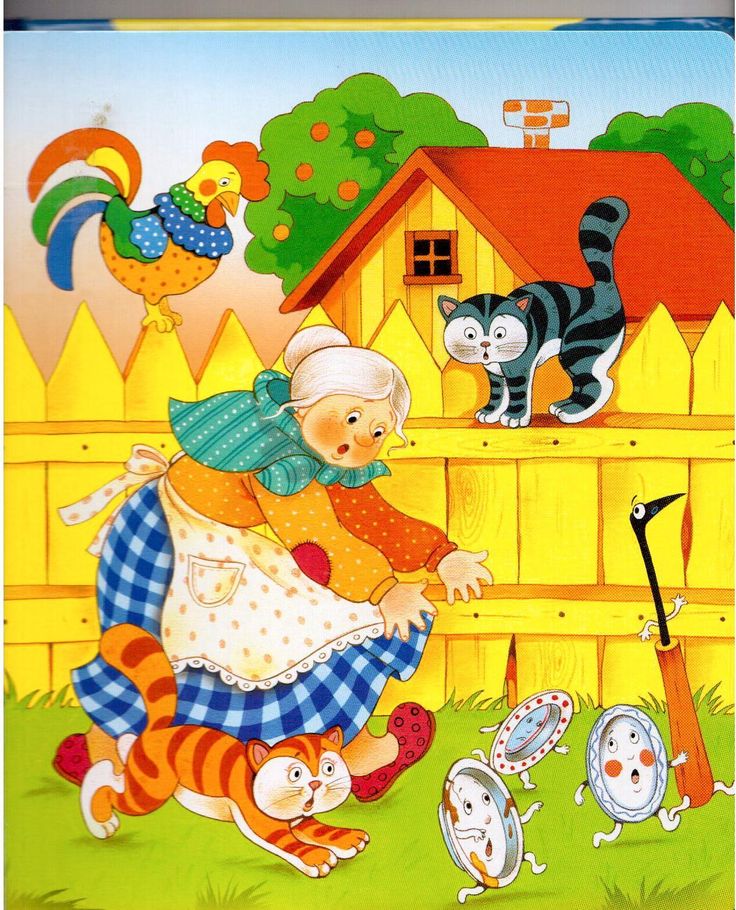 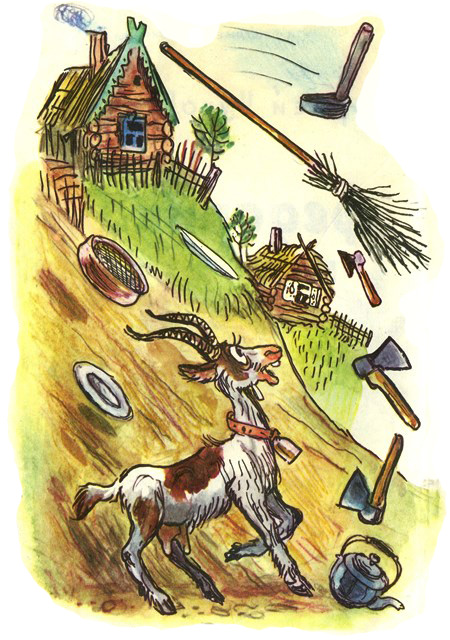 Продолжите фразу.
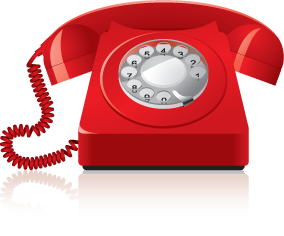 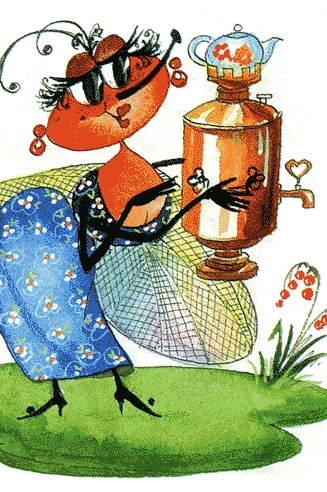 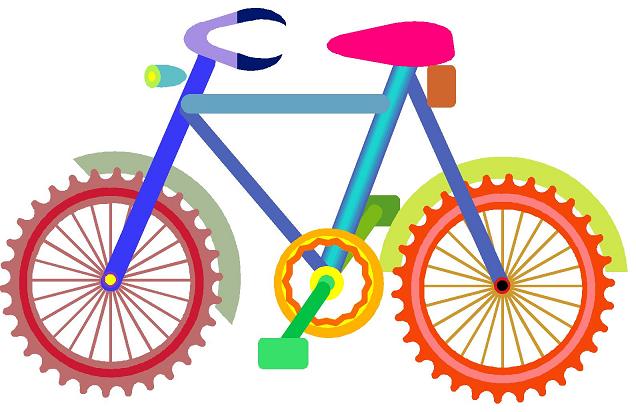 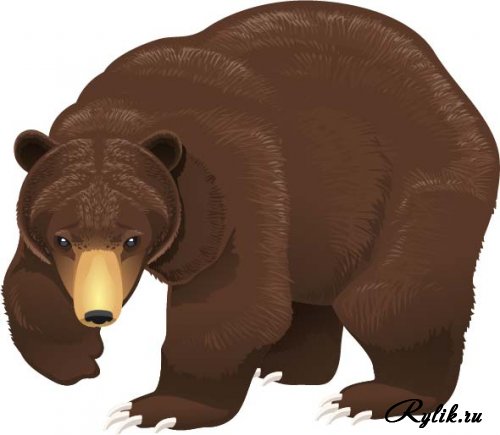 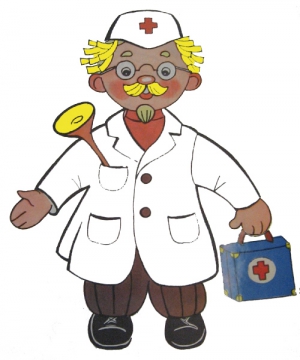 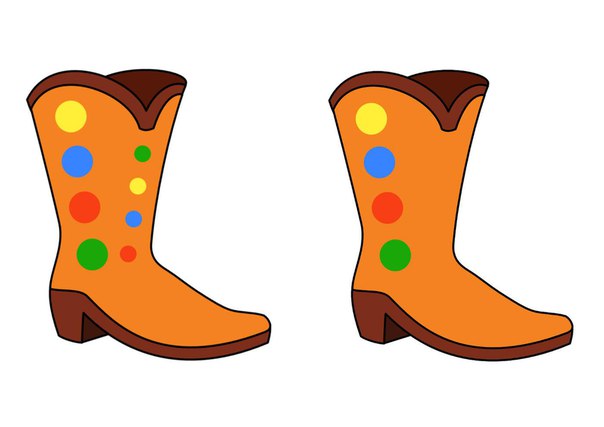 Спасибо за внимание!